Normalization
Organized by Farrokh Alemi, Ph.D.
[Speaker Notes: This section provides a brief introduction to normalization of databases.  This brief presentation was organized by Dr. Alemi]
Goal
Update, Insertion, & Deletion Anomalies
2
[Speaker Notes: The objective of this lecture is to learn about rules of good design.]
Goal
Avoid Anomalies
3
[Speaker Notes: If the database is not well designed then updates, insertions and deletions could lead to anomalies in the data structure that could make the use of the database difficult.]
Goal
Improve Efficiency
4
[Speaker Notes: Normalized design improves efficiency.  Allows faster processing of the data.  It reduces redundant data or data entered in different places.  It reduces the need to enter missing data for situation where the data entry is not appropriate. For example, since a pregnant male is not possible, we would like to have pregnancy information kept in a different table than gender information so that we do not need to enter blanks for pregnancy field for males.]
Goal
Increase Access
5
[Speaker Notes: Good design allows users to manipulate the database without knowing the physical location of the data. It should be possible for a user to search for a piece of information in one field and not have to guess what other fields may contain the same information.]
Database Anomalies
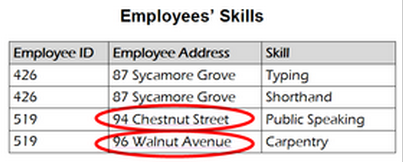 Update Anomaly
Source: wikipedia.org
6
[Speaker Notes: Update anomaly refers to a situation where the same information can be expressed on multiple rows; therefore updates to the table may result in logical inconsistencies. For example, each record in an "Employees' Skills" table might contain an Employee ID, Employee Address, and Skill; thus a change of address for a particular employee will potentially need to be applied to multiple records (one for each of his skills). In this example once for public speaking and another time for carpentry skills. If the update is not carried through successfully—if, that is, the employee's address is updated on some records but not others—then the table is left in an inconsistent state. Specifically, the table provides conflicting answers to the question of what this particular employee's address is.]
Database Anomalies
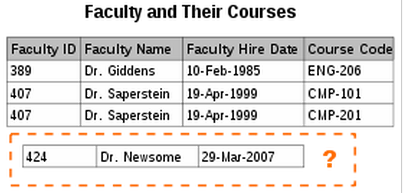 Source: wikipedia.org
[Speaker Notes: Insertion anomaly refers to circumstances in which certain facts cannot be recorded at all. For example, each record in a "Faculty and Their Courses" table might contain a Faculty ID, Faculty Name, Faculty Hire Date, and Course Code.  Thus, we can record the details of any faculty member who teaches at least one course, but we cannot record the details of a newly-hired faculty member who has not yet been assigned to teach any courses except by setting the Course Code to null. This phenomenon is known as an insertion anomaly.  Entry in the course table requires knowledge of faculty member who may not be even hired yet.]
Database Anomalies
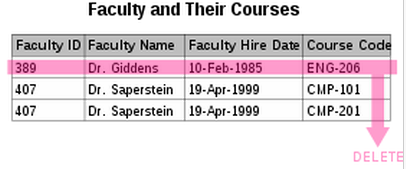 Source: wikipedia.org
8
[Speaker Notes: There are circumstances in which the deletion of data representing certain facts necessitates the deletion of data representing completely different facts. The "Faculty and Their Courses" table described in the previous example suffers from this type of anomaly, for if a faculty member temporarily ceases to be assigned to any courses, we must delete the last of the records on which that faculty member appears, effectively also deleting the faculty member. This phenomenon is known as a deletion anomaly.]
Goal
Rule 1 for Normalization
9
[Speaker Notes: In these slides, we will review several rules for normalization. Normalization is the process of applying principles of design to data structures so that they conform to our expectations]
Design Principles
Each table should correspond to a single entity or a single relationship
Each to  His Own
[Speaker Notes: The first rule we would like you to remember is that each table correspond to a single entity or a single relationship.  You cannot have a table containing information about both the patients and the providers.  Doing so unnecessary adds confusion about where data might be found.  It also forces us to add provider information when adding patient information, increasing the redundancy of the data.  Always ask yourself what is the table about.  If you can tell it is about one entity and one entity alone, then you are on a good start to design of databases.]
Design Principles
Rows in the table should correspond to individual occurrences of that entity or relationship
Each Row One Instance
[Speaker Notes: The second rule makes sure that each row in the table is an occurrence of the entity and nothing else.  A row in a table often is referred to as a record.   Every record should be an occurrence of the entity.  So for example, in the patient table, each record should be one patient.  In the provider table, each record should be a provider.  This seems very simple rule but I have seen it violated.  Consider a table of visits. Each record should be about one visit.  I have seen occasions where multiple records are given to the same visit or some records in the visit table are about the provider's characteristics.  These are not reasonable ways to construct a table.  Always check the rows of the table to see each is an example of the entity.]
Design Principles
The primary key should uniquely identify individual occurrences of the entity or relationship
[Speaker Notes: The third rule makes sure that the primary key uniquely identifies the occurrences of the entity.  If we know the primary key, we should know which row in the table is involved.  A primary key should not be used for two rows in the same table.  For example, first name and last name are often insufficient for uniquely identify a patient as many patients have same names.  But a combination of first, middle, last name and date of birth might uniquely identify the patient.  A social security number uniquely identifies the patient.]
Principles of Design (Continued)
Non-key fields should be facts about the occurrence identified by the Primary Key
[Speaker Notes: Rule 4 is to make sure that all fields in the table are facts about the primary key.  If the fact is about something else, it does not belong to the table.  For example, a name belongs to a table about patients.  It is a fact about the primary key that reflects individual patients.  Likewise, date of birth is another fact about the patient and belongs to the table.  But is diagnosis a fact about the patient?  At some level yes, but in reality it is not just about the patient.  A patient may have many different diagnosis at different times, so in reality diagnosis is a feature of the patient’s visit and not really the patient.  It is not a persistent fact about the patient.  Therefore, diagnosis belongs to the table of visits and not to the table of patients.]
Principles of Design (Continued)
Each fact should be represented only once in the database
[Speaker Notes: Rule 5 is to make sure that we do not present a fact more than once anywhere in the database.  Many students think that data should be presented in the sequence found or reported so that it is convenient to do use the data.  But Standard Query Language makes all data in the database available at all times.  There is no need to duplicate the information.  For example, it is not reasonable to list the name of the patient's provider in the visit table, when the name is available in the provider table.  We collect and often report who took care of which patient, but the information gets stored in different places.  It is comfortable to have everything we want in a table -- it feels that the data is accessible.  But in reality we are talking of a machine and all data from all tables are accessible.  Therefore, there is no need to duplicate the data.  .]
First Normal Form
1NF if and only if all fields contain only atomic non-repeating values
[Speaker Notes: We can avoid data anomalies by putting tables in the first Normal form.  A table is said to be in the first Normal form if and only if all fields contain only atomic values and there are no repeating fields in a row.  By atomic we mean that it is not composite of two facts, e.g. total charges is a composite of hospital and outpatient charges and cannot be a field in a table in first Normal form.  By non-repeating fields, we mean that the same information should not be stored in two different fields. The first Normal form does not allow this.  For another example, if the patient has 2 diagnosis during a hospital visit, it is not reasonable to list them as in the same row.  In these circumstance, the recommendation is to list each diagnosis as separate record.]
16
[Speaker Notes: Notice that each employee corresponds to a single row. Because a employee can participate more than one projects, you have to put in few cells more than one projects and their time. Notice that the table lists the projects of Sean in one field.  Not a big deal, as a human you can still read most information from the table and answer this question. Now imagine that you are a computer, how can you tell that “P31, P32, P34” means 3 projects?  First normal form is violated in this table.]
1 NF
17
[Speaker Notes: When a database table does not have repeating groups, it is in 1st Normal form. In other words, each cell stores only one value. You notice that in this table, some information is repeated such as employee id, name and so on. So this table is not good enough but it is still better than the previous table because at least some simple questions can be answered]
Goal
Fully Functional Dependence
18
[Speaker Notes: The discussion of the second Normal form requires us to introduce the concept of dependency.]
Functional Dependency
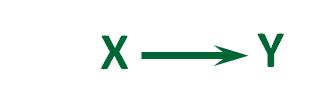 [Speaker Notes: An Attribute Y is Functionally Dependent on an Attribute X, if a Value for X Determines a Unique Value for Y.  X may be a Set of Attributes or a single attribute.  We show this as an arrow going from X to Y and read it as X determines Y.]
Functional Dependency Example
Employee Number
Employee Name
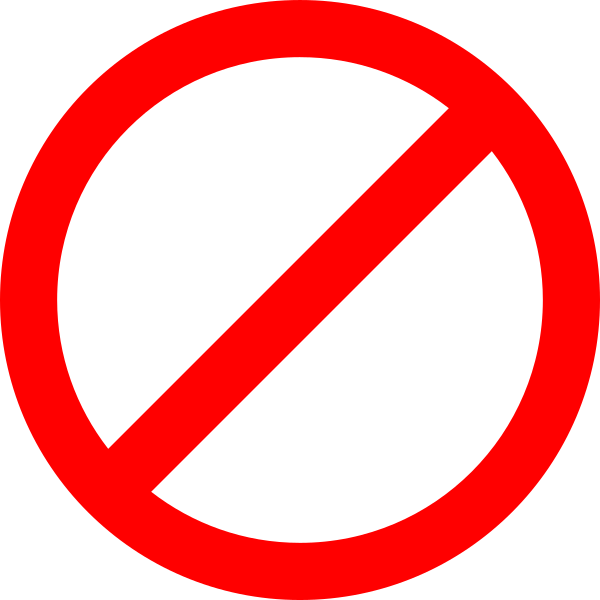 Employee Number
Employee Name
[Speaker Notes: For example, we could say that an employee number functionally determines the employee name.  This is the same as to say if we know the employee number we will know his name.  The reverse is not always true.  Knowing an employee name is not sufficient for guessing the employee number.  So “Employee name” is functionally dependent on employee number but not vice versa.]
Full Functional Dependency
Fully Functional Dependence
Not dependent on any smaller subset of attributes
[Speaker Notes: We need one more definition before we can state the second Normal form.  We say that an attribute is fully functionally dependent on another set of attributes, if and only if it is not dependent on any smaller subset of attributes.  An employee number may be fully functionally dependent on employee name and date of birth as it is not dependent on either the name or date of birth by themselves.]
Example
Employee Number, Dept
Employee Name
Employee Number
Employee Name
[Speaker Notes: In this example, employee name is not fully functionally dependent on the attributes employee number and department as it is functionally dependent on just employee number.  Just knowing the employee number by itself is sufficient to know employee name.  We do not need the additional information about the department.  In essence, a fully functional dependency is the smallest subset need to establish functional dependency.]
Employee ID  ? Street Name
23
[Speaker Notes: In this example ask yourself if street name is fully functionally dependent on employee ID? No it is not.  If we know the employee ID we sill do not know where he lives.  We would need to know both employee ID and address type to know where he lives.]
Goal
2nd Normal Form
24
[Speaker Notes: Now we are ready to state the second Normal form.]
Second Normal Form
2nd Normal Form if and only if all facts are fully functionally dependent on the primary key.
25
[Speaker Notes: A Table is in Second Normal Form if and only if facts in the table are fully functional dependent on the primary key.  This is a very important principle.  It says that the primary key is the minimum subset necessary to determine each fact in the table.]
Employment &  address cannot be in the same table
[Speaker Notes: Here is an example of violation of 2nd normal form.  Employment &  address cannot be in the same table as the id does not fully functionally determines either one.  In two separate table, this is not a problem.]
Goal
3rd Normal Form
27
[Speaker Notes: The third normal form focuses on whether combination of facts can determine another fact]
Third Normal Form
3rd Normal form if and only if  no combinations of facts determine the value of another field
28
[Speaker Notes: A Table is in Third Normal form if and only if there are no combination of strictly informational fields (i.e. not the primary or foreign keys) determines the value of another field.]
Third Normal Form
We can compute deductible from other facts
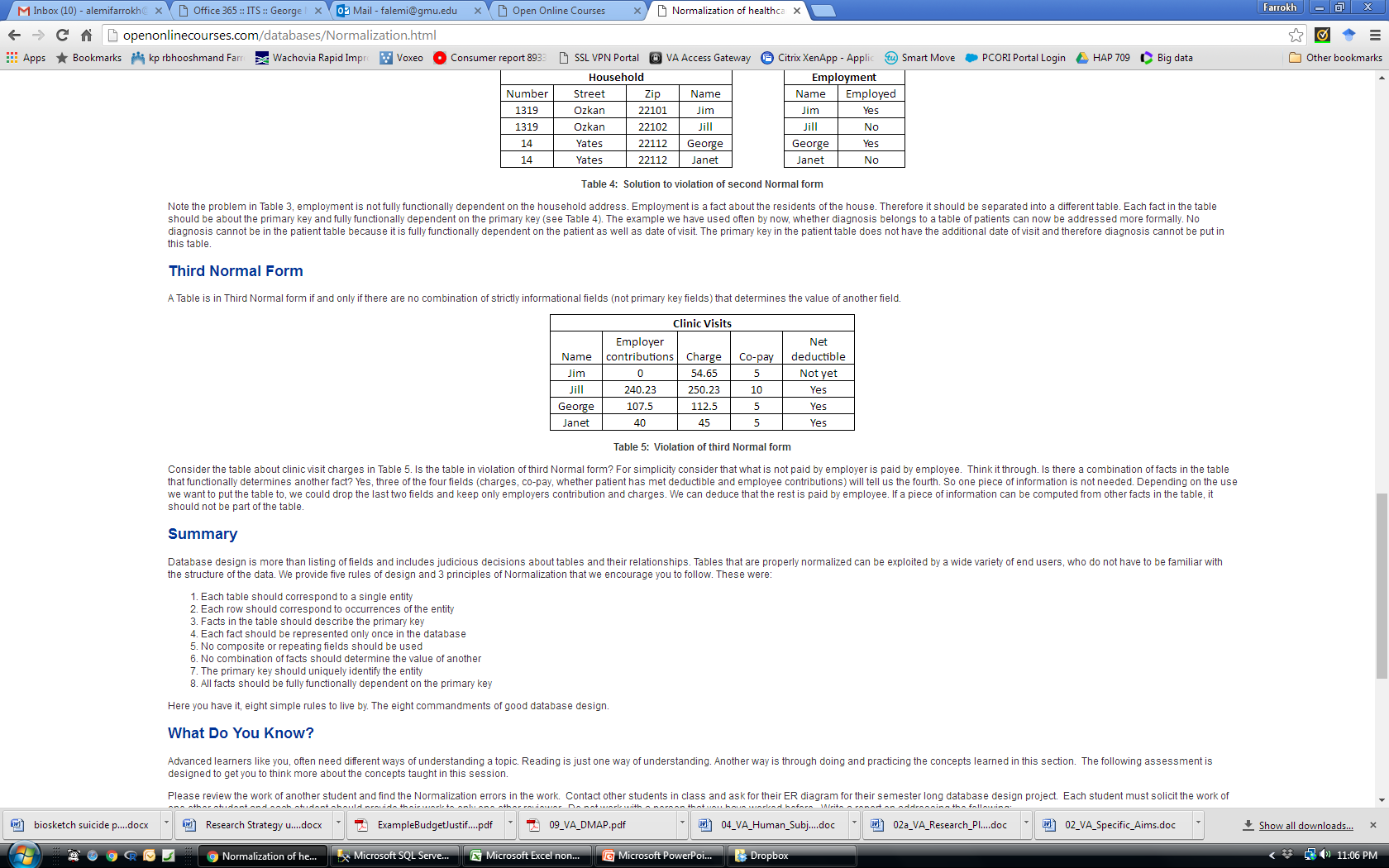 [Speaker Notes: Here we see that the net deductible is functionally dependent on the other facts in the table.  So to put this table into 3rd normal form we need to drop this composite piece of information.]
Jovial Remark: “Normalize until it hurts, and de-normalize until it works”
[Speaker Notes: Normalization is the process of applying principles of design to data structures so that they conform to our expectations. In this lecture we discuss different rules that put a database in Normal form.]
Rules for Good Design
Each table should correspond to a single entity 
Each row should correspond to occurrences of the entity 
Facts in the table should describe the primary key 
Each fact should be represented only once in the database 
No composite or repeating fields should be used 
The primary key should uniquely identify the entity 
All facts should be fully functionally dependent on the primary key. 
No combination of facts should determine the value of another
[Speaker Notes: Database design is more than listing of fields and includes judicious decisions about tables and their relationships.  Tables that are properly normalized can be exploited by a wide variety of end users, who do not have to be familiar with the structure of the data.  We provide five rules of design and 3 principles of Normalization that we encourage you to follow.]
Normalize data structures improve efficiency
[Speaker Notes: Normalize data structures improve efficiency]